Did we learn something?
Our warmest thanks to …
Speakers
Moderators
Technicians
Interpretersstaff
Participants
“Lovely code leads to accidental experts”
@lyzadanger
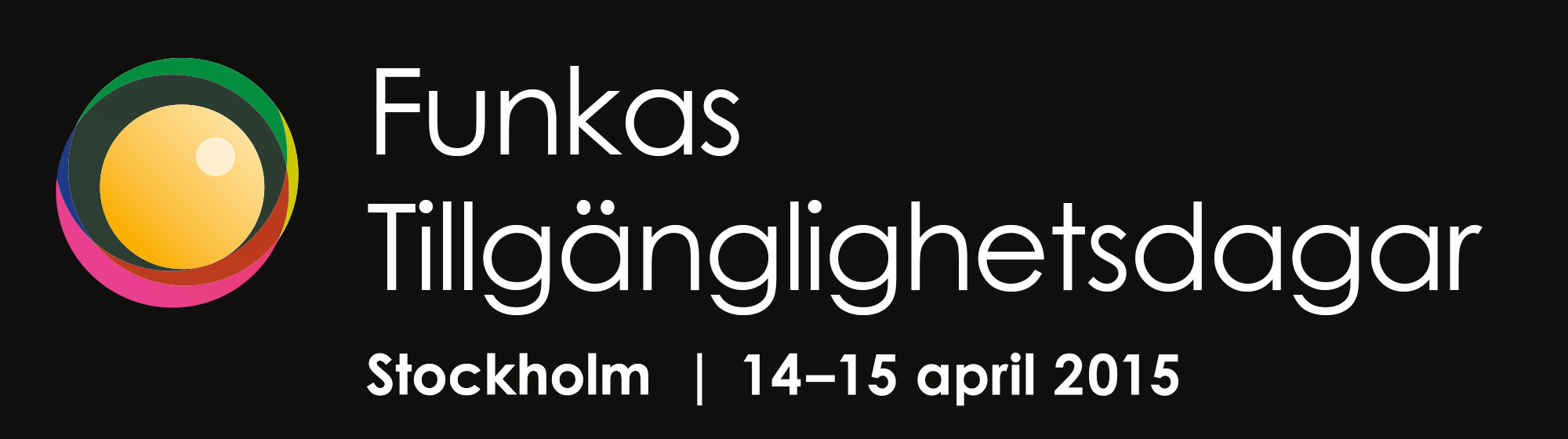 “We can include everyone, and therefore we have to do it. Otherwise, design is mere decoration.”

@davidberman
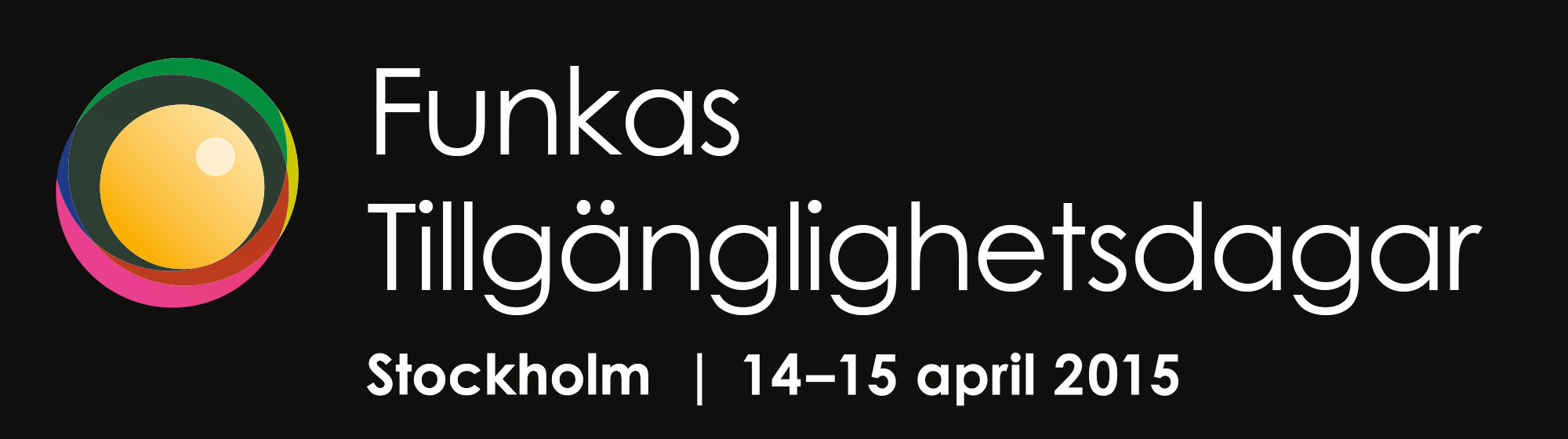 “Momentum is growing, but we have to work together”

@lyzadanger
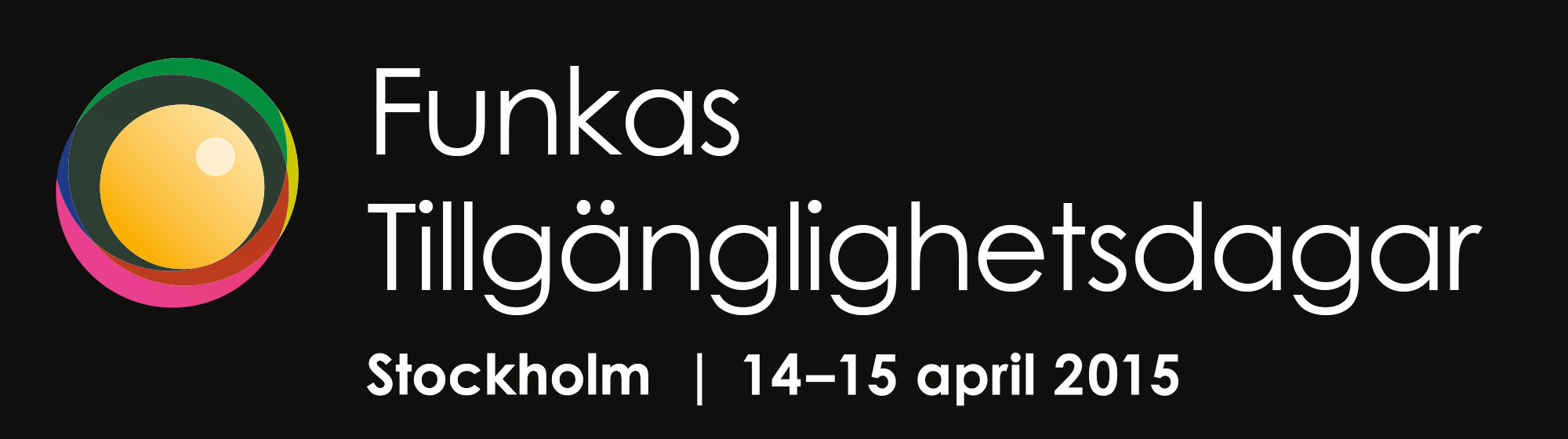 “Instagram is awesome - I take the pictures, you tell me what it is all about”

@BlindFilmCritic
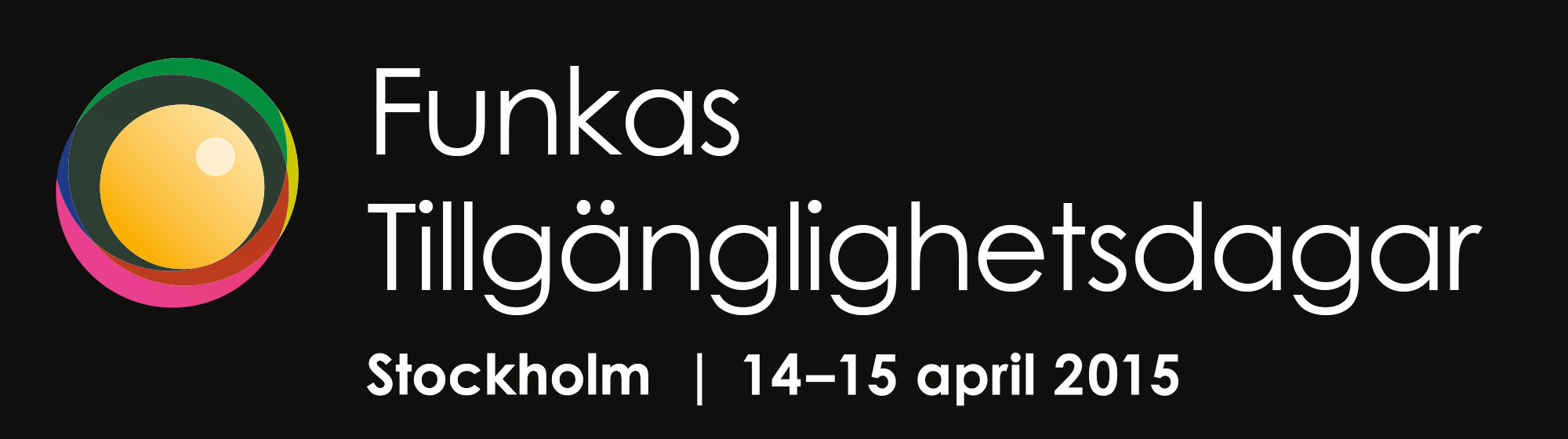 “Bananas as input devices? I didn’t see that coming”
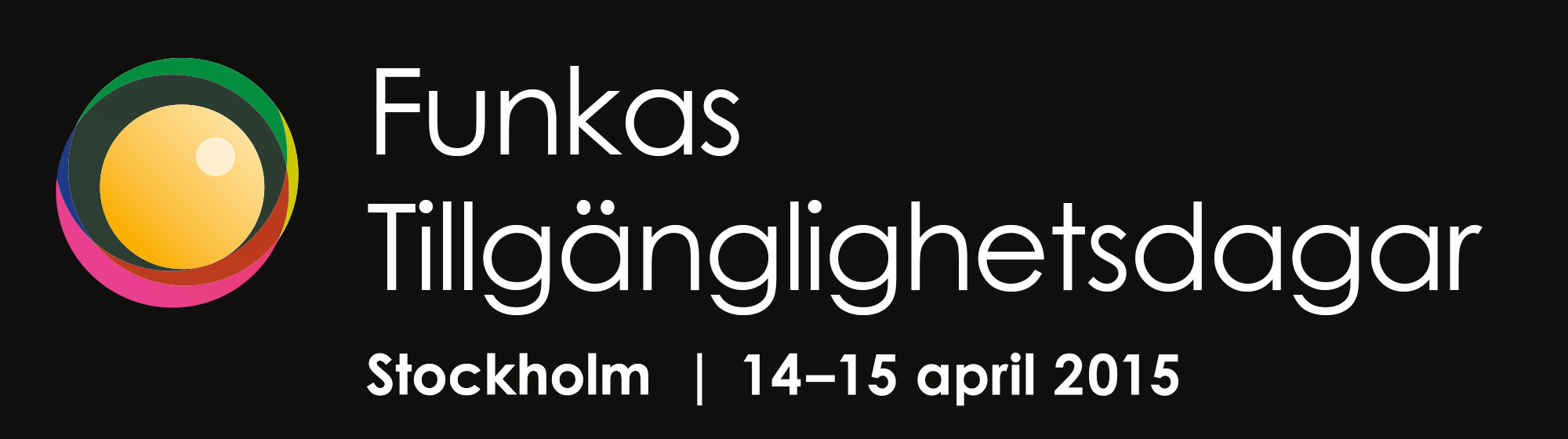 “If everyone can't enjoy what your making - why make it?”

@chrisfeix
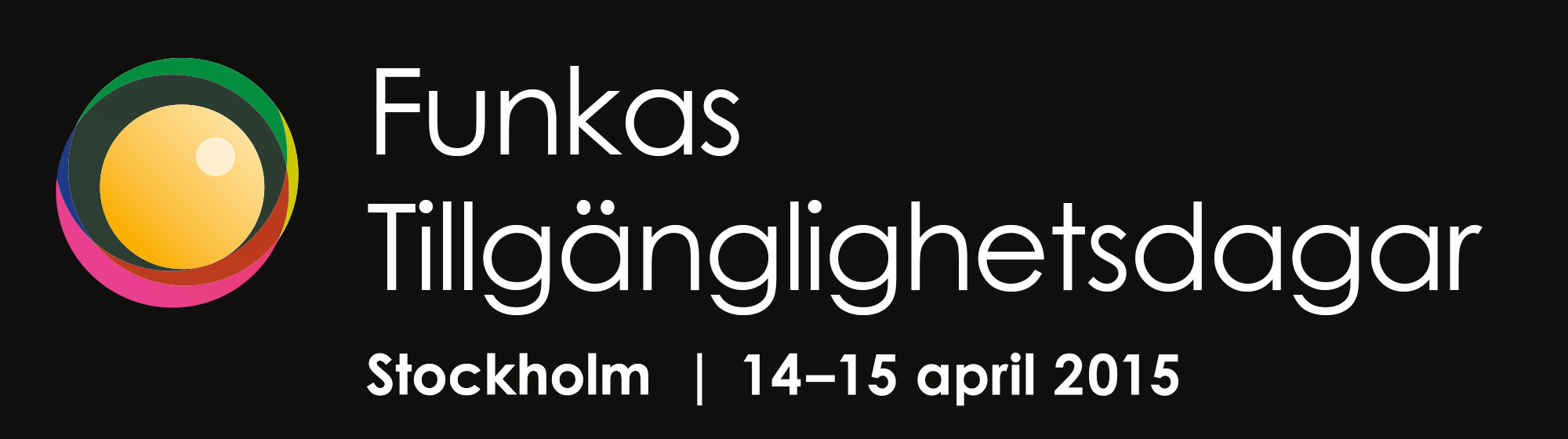 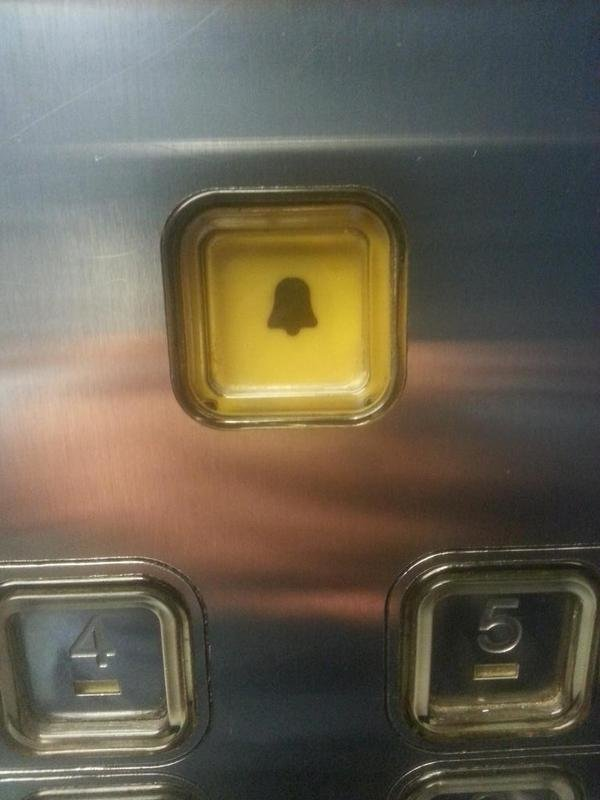 ”VERY disappointed by the Darth Vader button in the lift.It should have a picture of an angry fireman on it instead.”
		
		@heydonworks
Yes, slides are online
www.funka.com/FTD-15
www.funka.com/no/FTD-15
www.funka.com/en/FAD-15
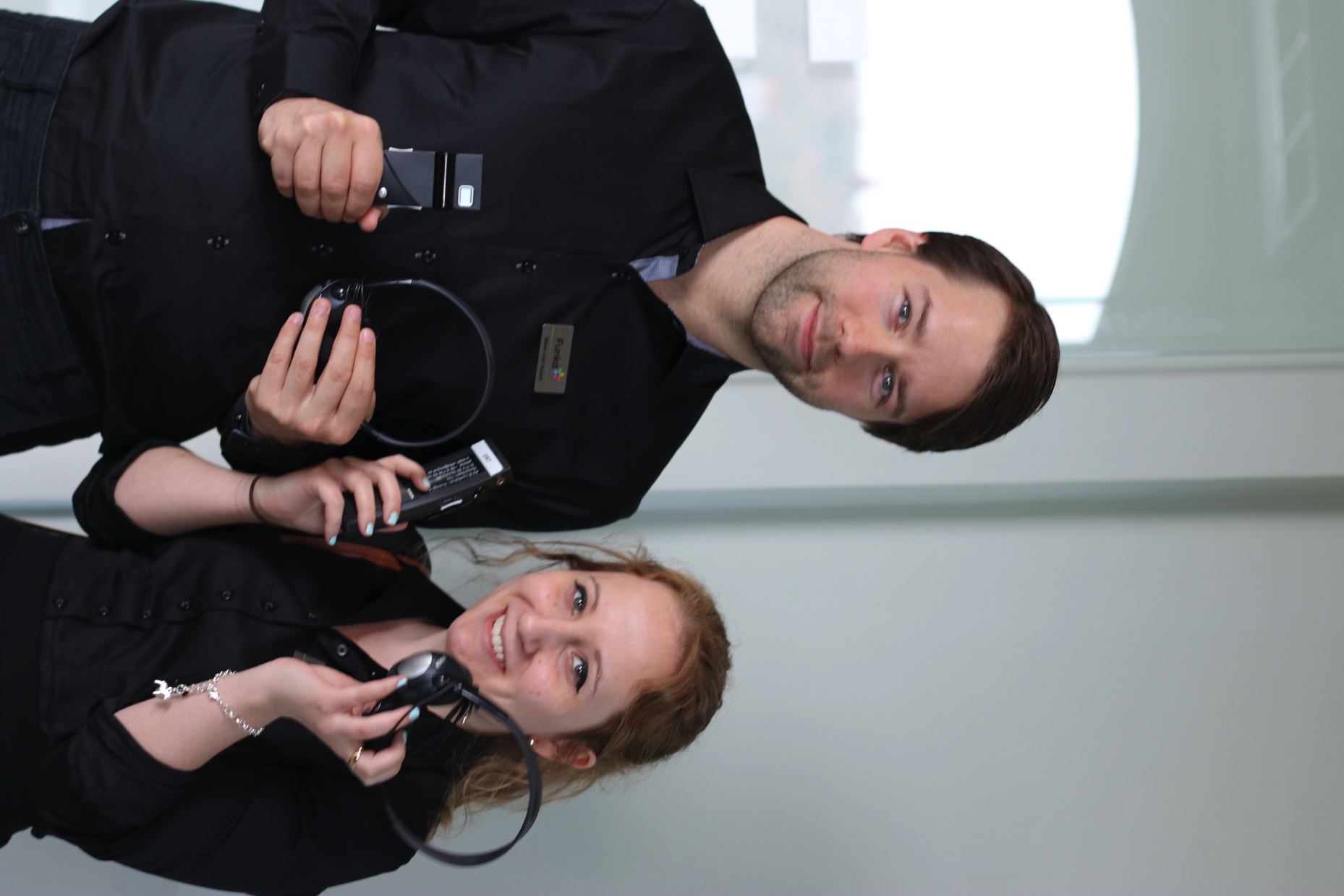 Please return the headsets
Welcome back next year!